Molflow tutorial
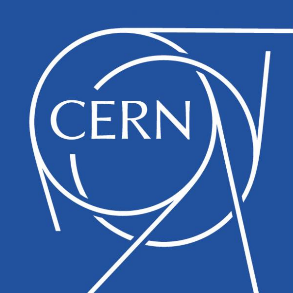 Monte Carlo simulation of ultra high vacuum systems
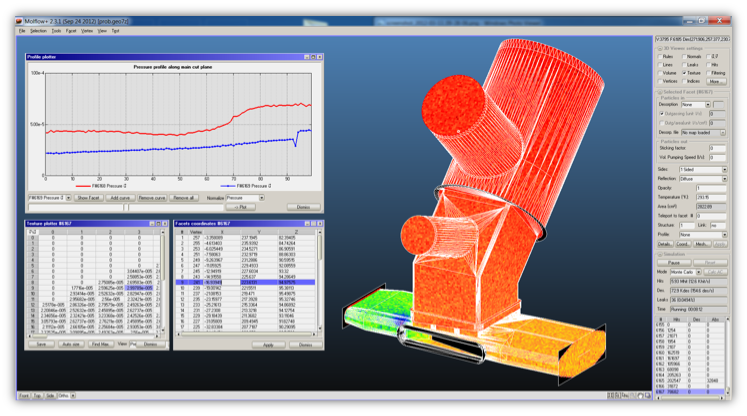 2020.10.07, Roberto Kersevan, Marton Ady
Vacuum calculations: analytic method
A
L
S
S
S
Q=C*(p1-p2)
P=Q/S
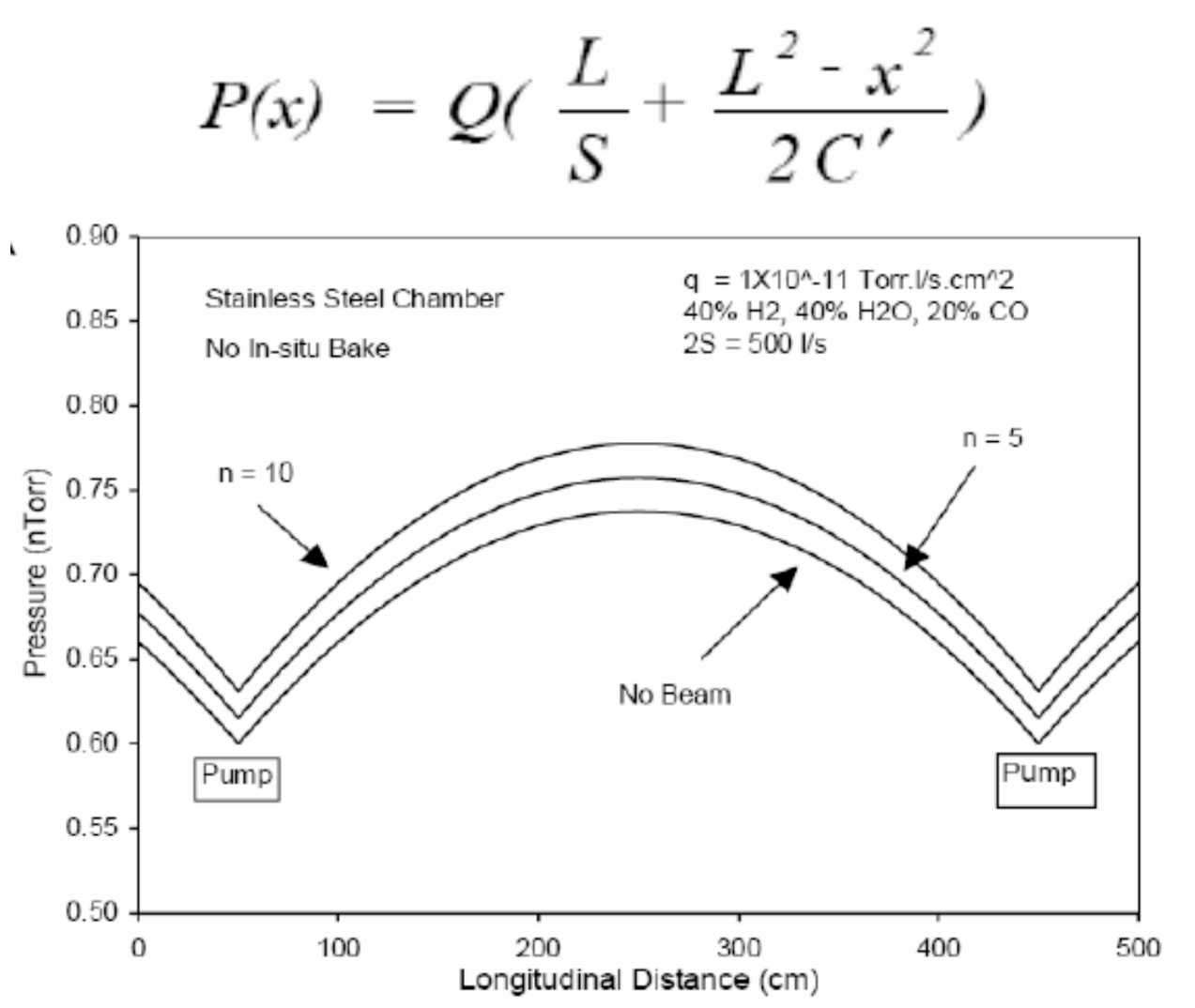 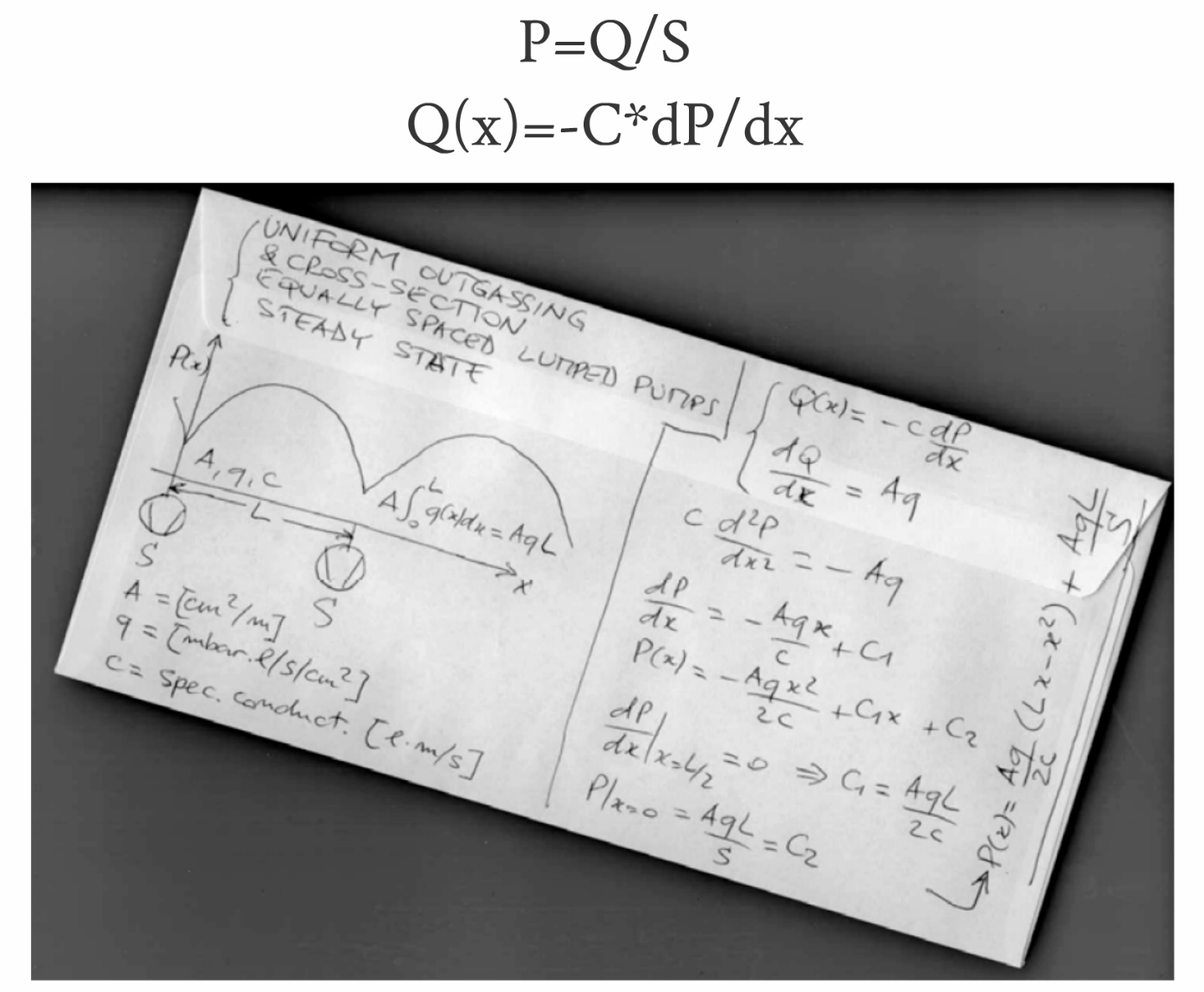 Difficulty: Conductance
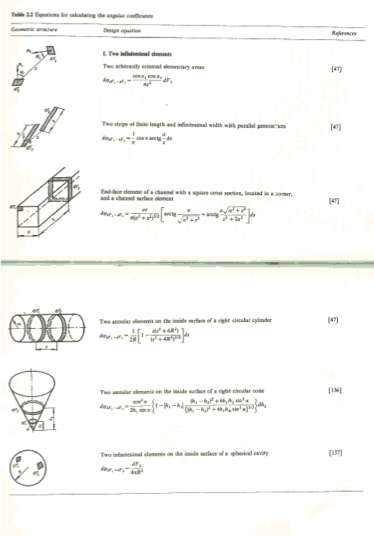 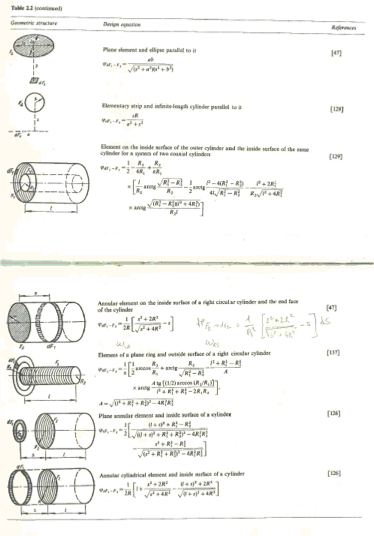 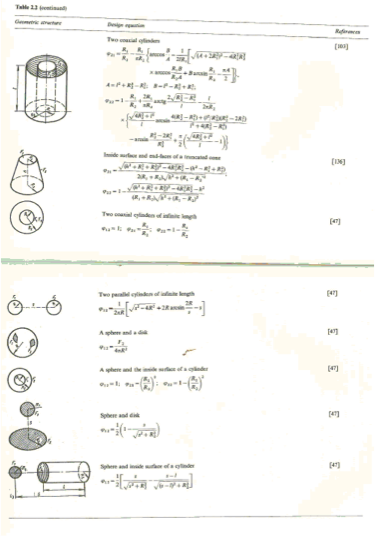 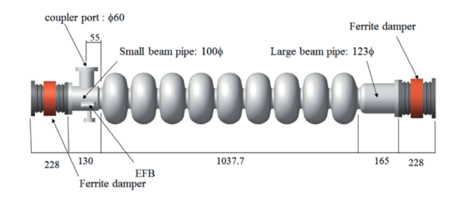 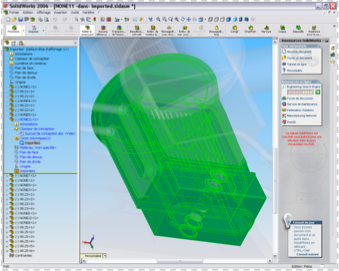 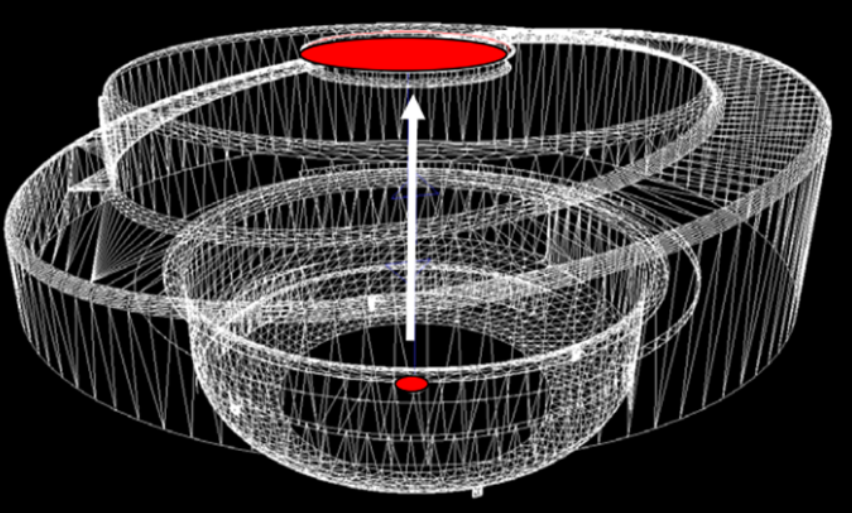 Monte Carlo simulations
Gas input:
Geometry: polygons
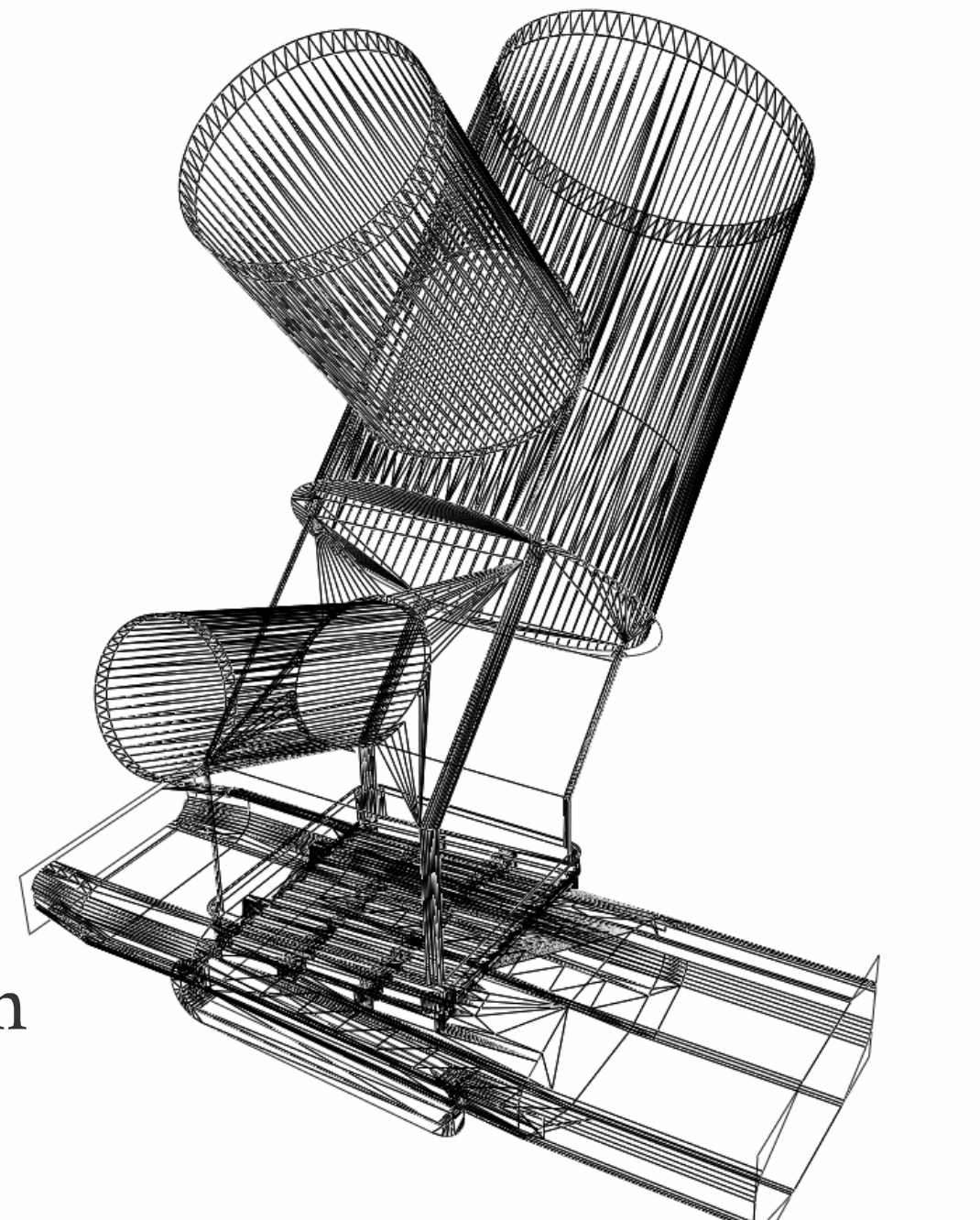 pV=NkT
1 Pa*m3/s = 2.4*1020 molecules/s
Virtual / Physical particle ratio
Ray tracing
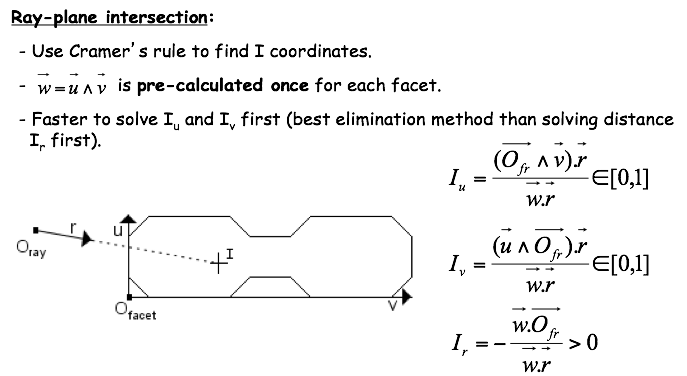 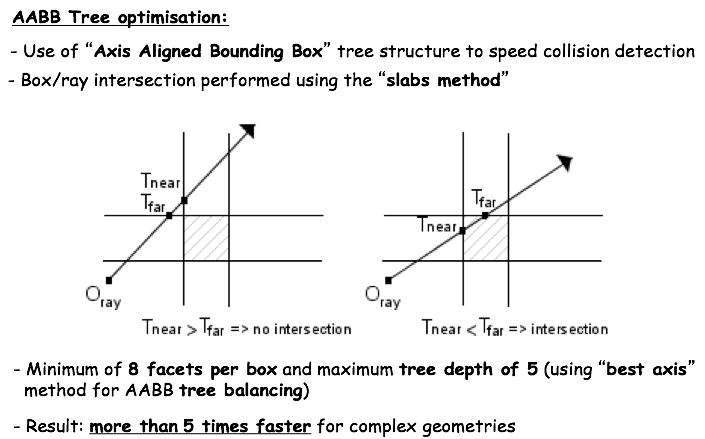 Reflection
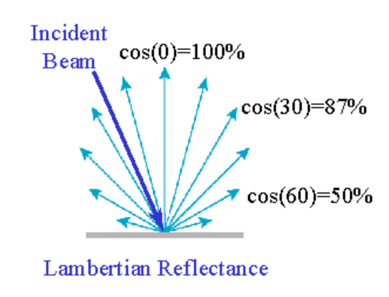 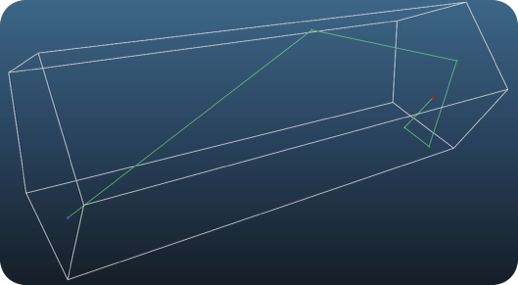 Pumping / absorption
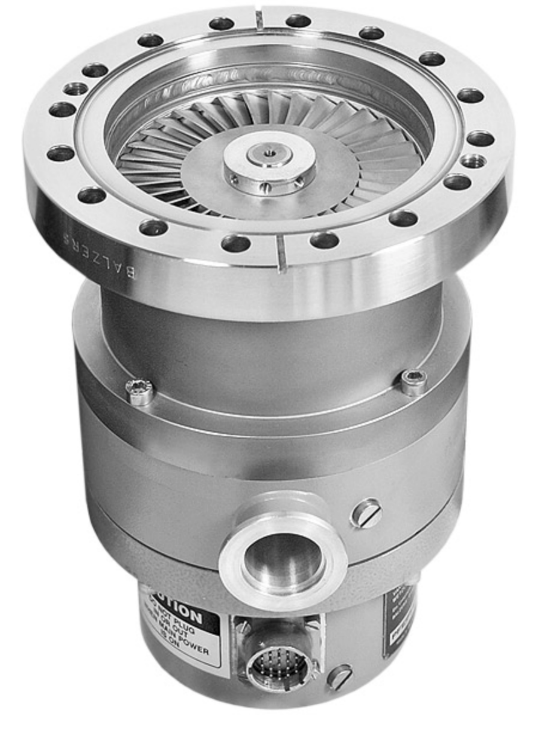 S [m3/s] = sticking [0..1] * 1/4 * A [m2] * vavg [m/s]
Collecting statistics
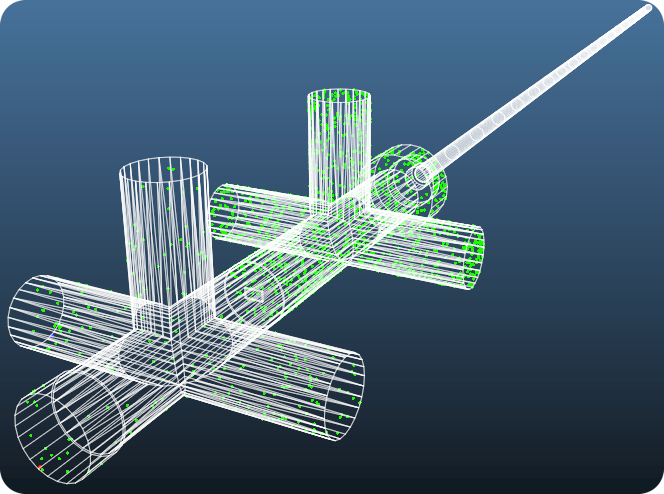 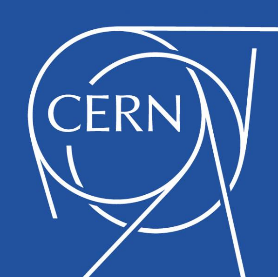 MolFlow+
SynRad+
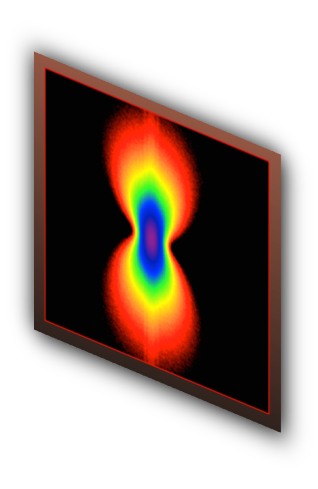 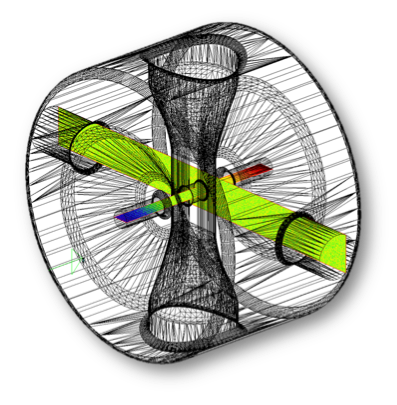 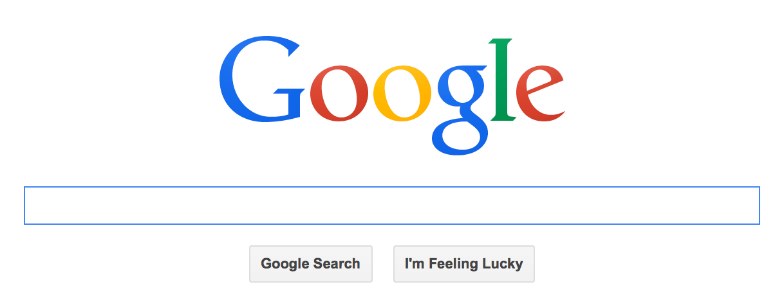 Molflow (1990)
Molflow+ (2008-)
molflow
Roberto Kersevan
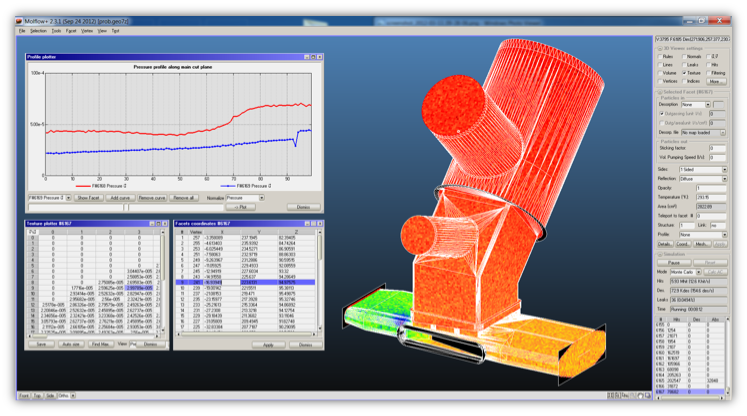 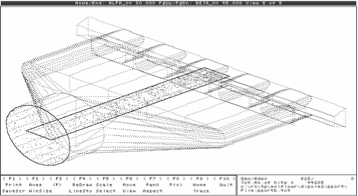 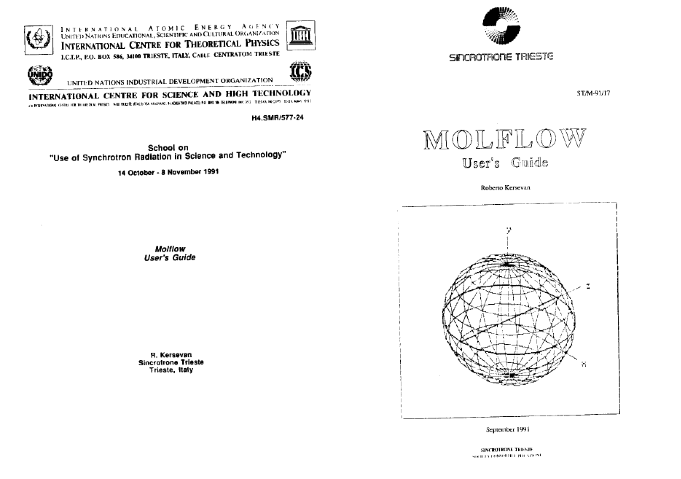 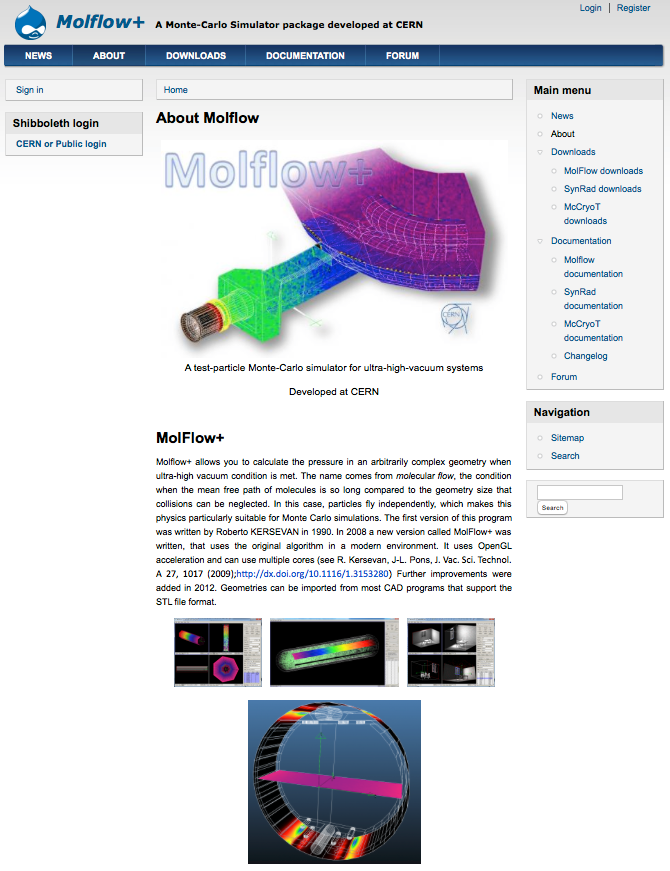 WORKING WITH MOLFLOW
Step 1: creating geometry
CAD
Molflow+
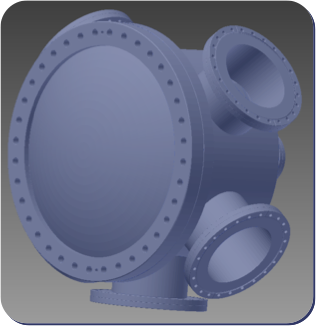 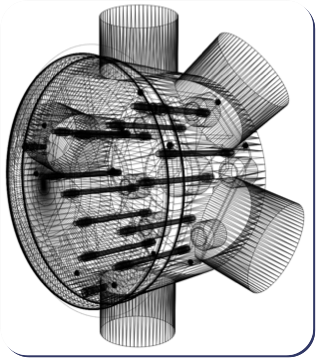 STL format
WORKING WITH MOLFLOW
Step 2: adding physics
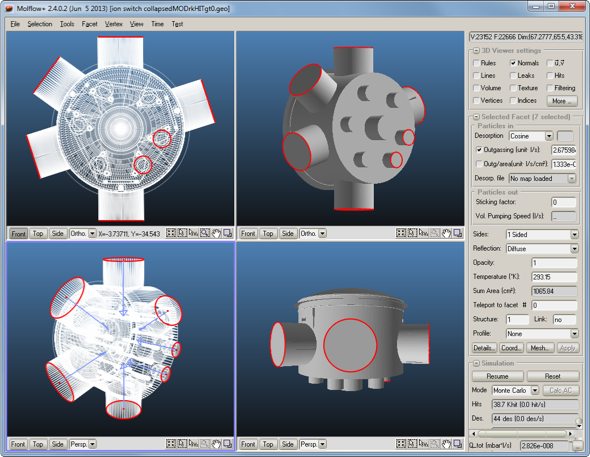 WORKING WITH MOLFLOW
Step 3: simulation and results
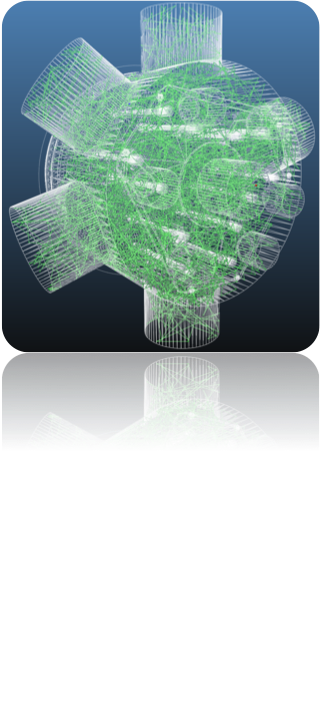 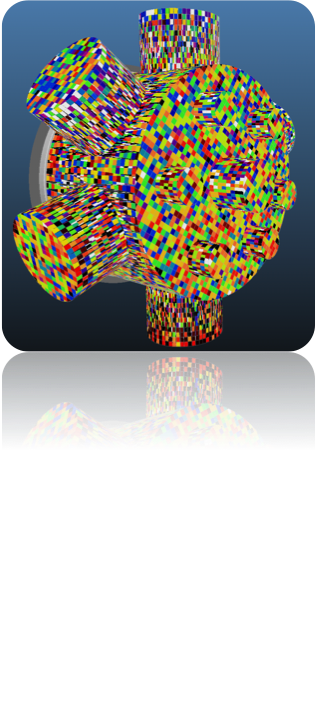 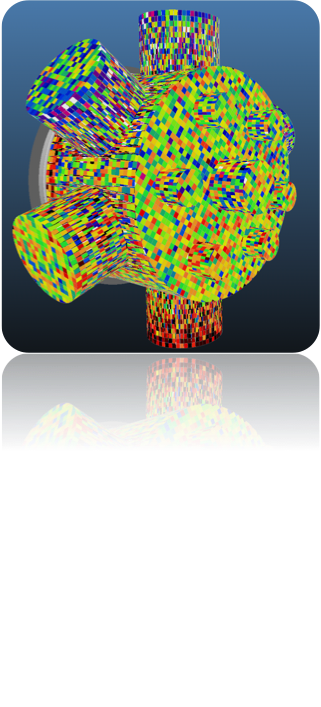 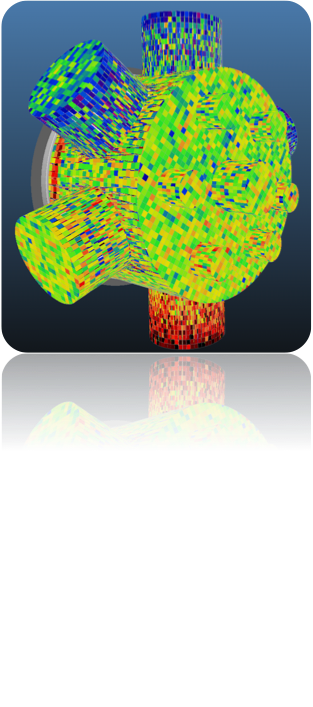 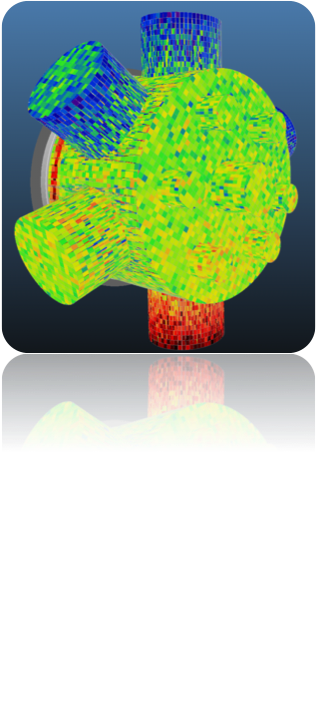 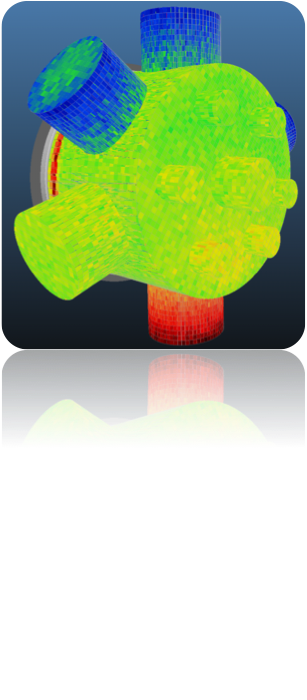 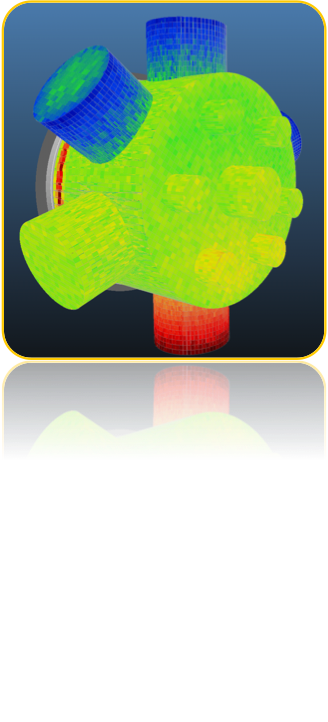 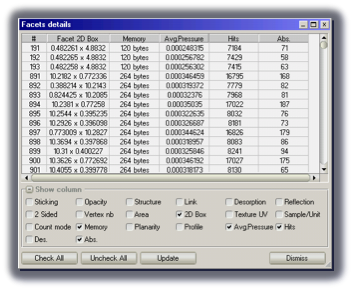 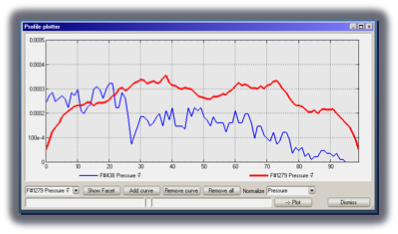